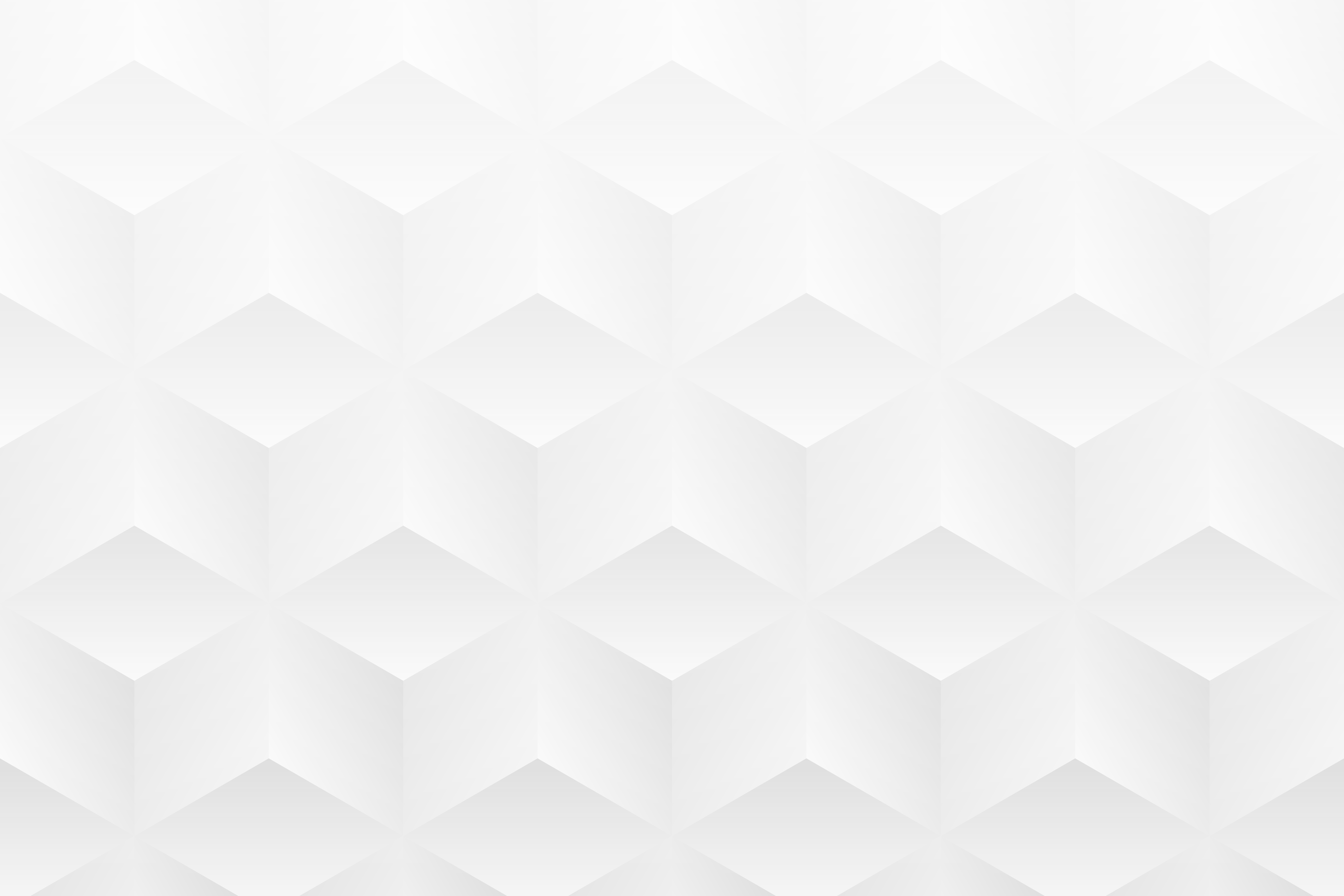 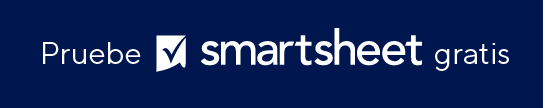 EJEMPLO DE PLANTILLA SIMPLE DE LIENZO DEL MODELO DE NEGOCIOS
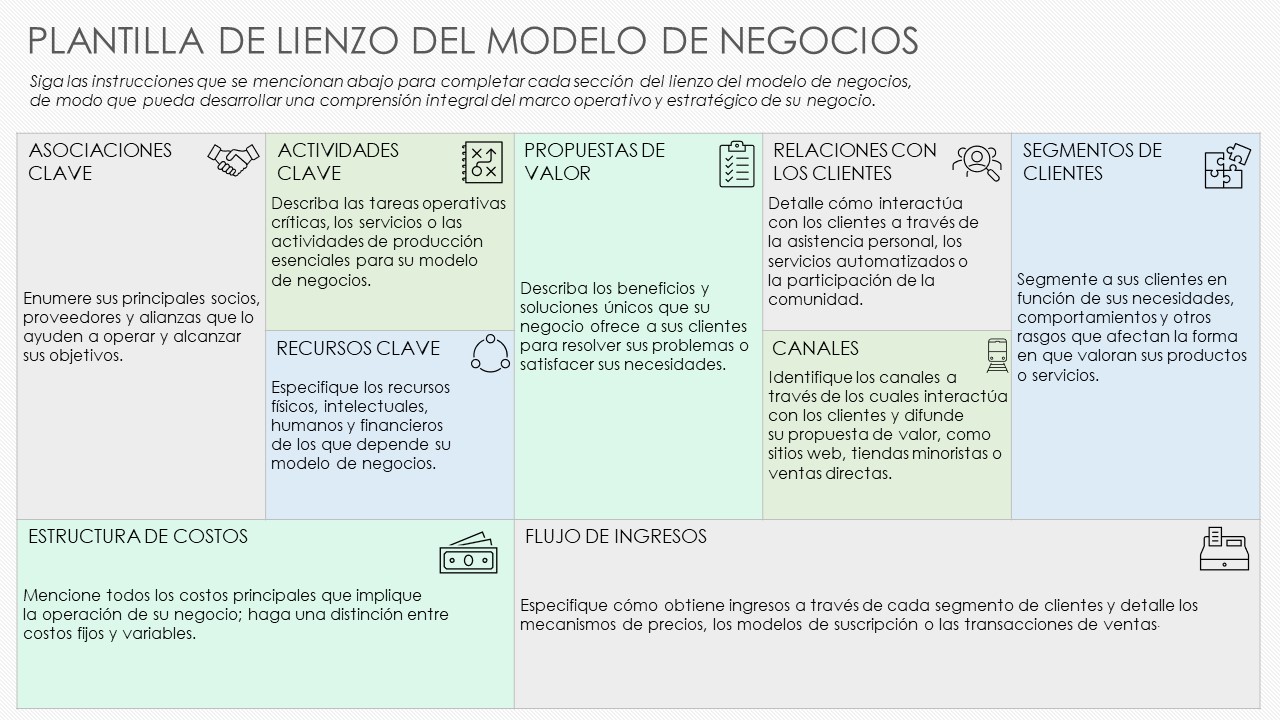 EJEMPLO DE PLANTILLA DE LIENZO DEL MODELO DE NEGOCIOS
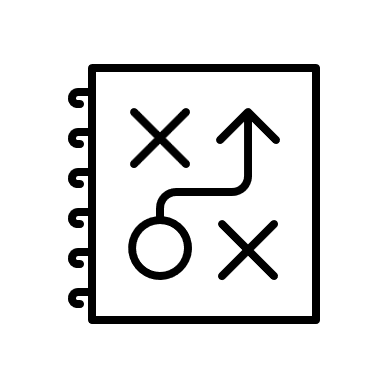 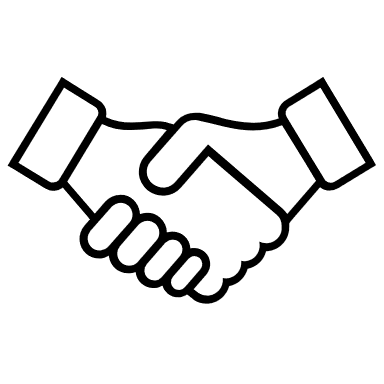 ASOCIACIONES CLAVE
ACTIVIDADES CLAVE
PROPUESTAS DE VALOR
RELACIONES CON LOS CLIENTES
SEGMENTOS DE CLIENTES
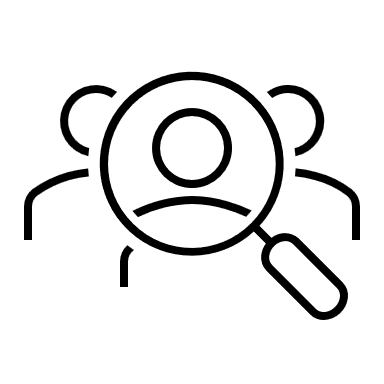 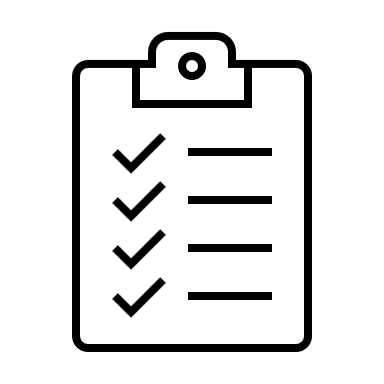 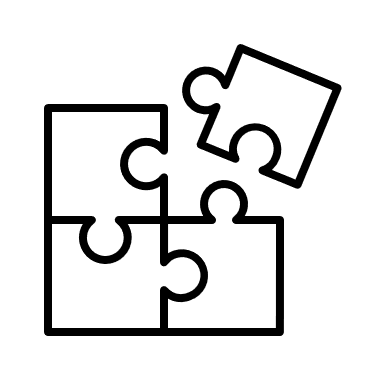 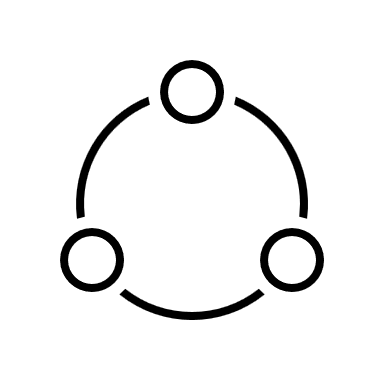 RECURSOS CLAVE
CANALES
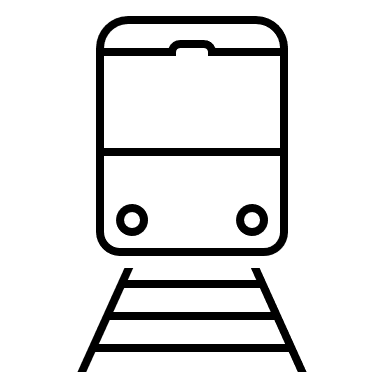 ESTRUCTURA DE COSTOS
FLUJO DE INGRESOS
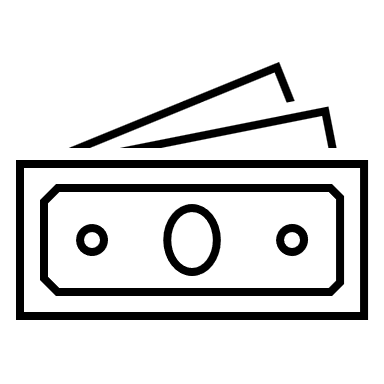 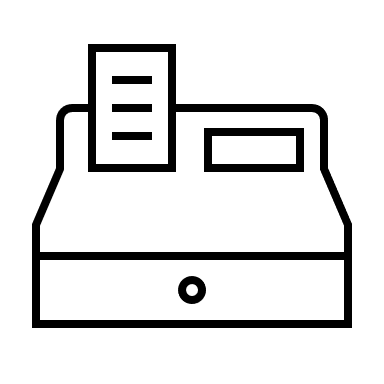